Forecasting the European wind drought of winter 2016/17
Case study
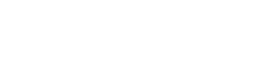 Llorenç Lledó 
llledo@bsc.es
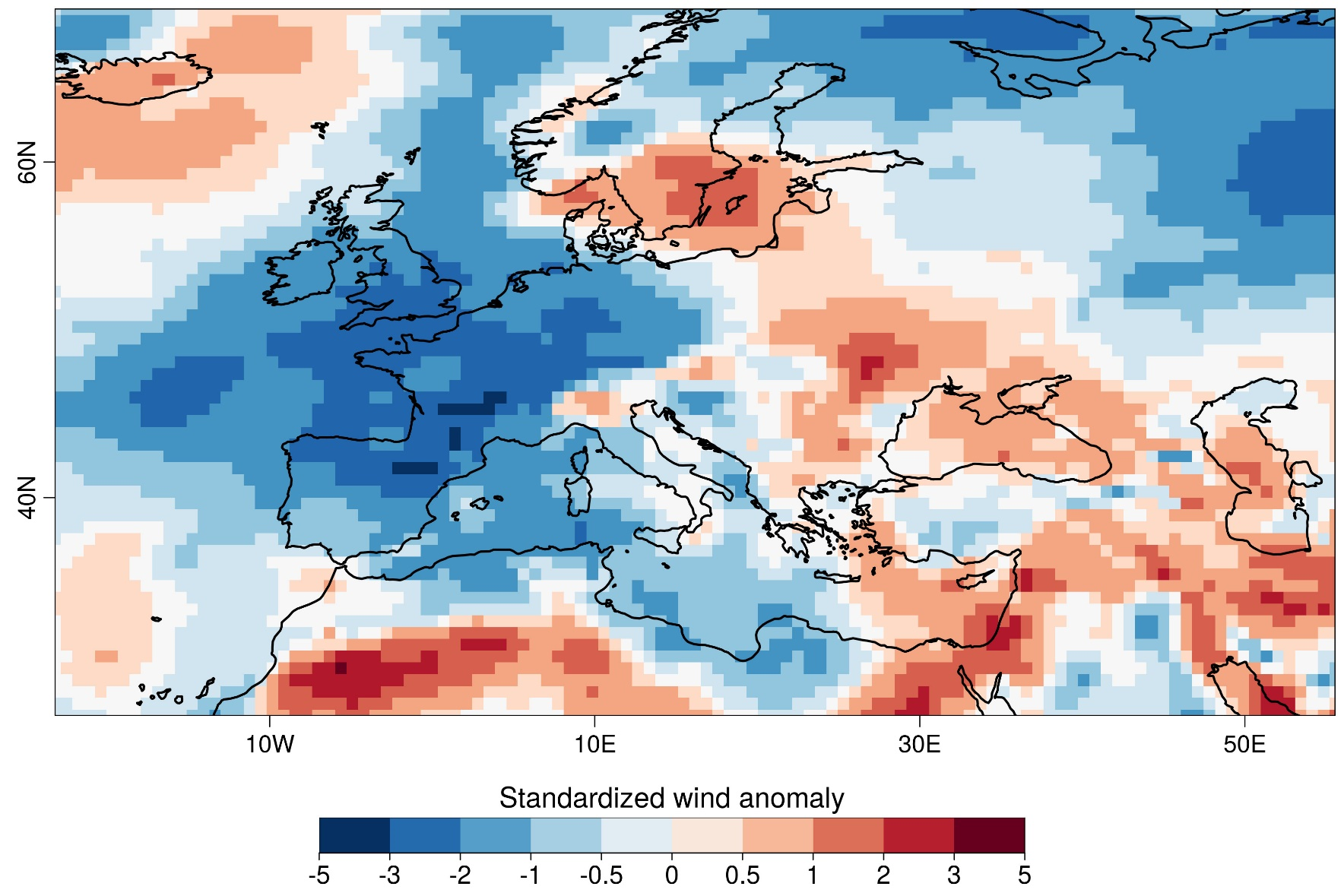 Winter 2016/17
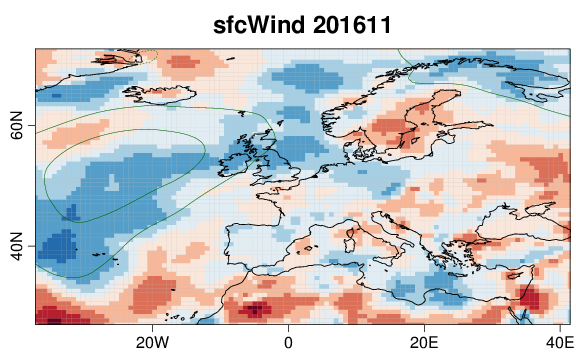 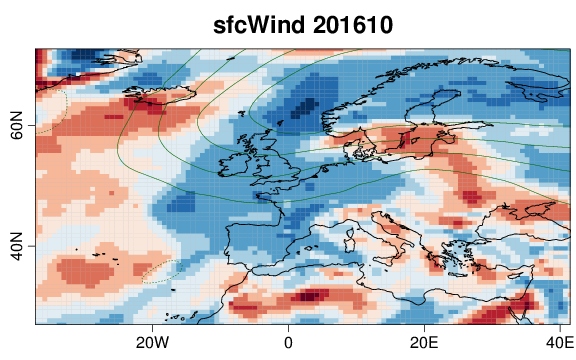 Oct 2016
Nov 2016
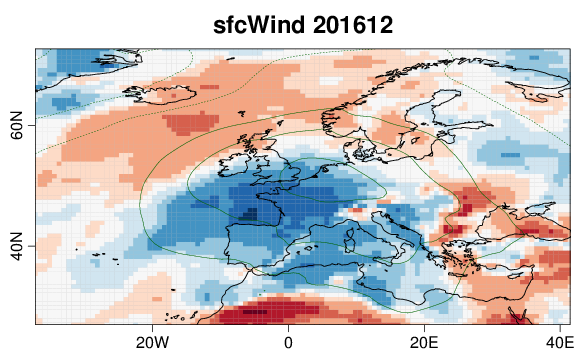 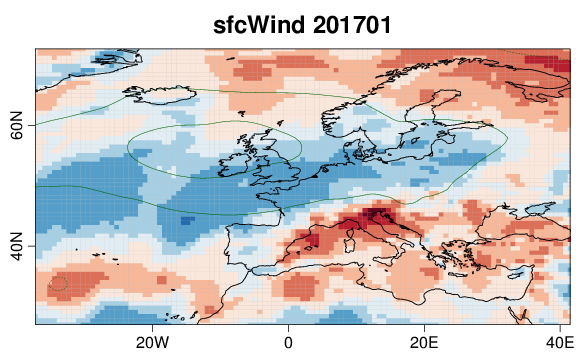 Dec 2016
Jan 2017
2016-Q4 anomaly
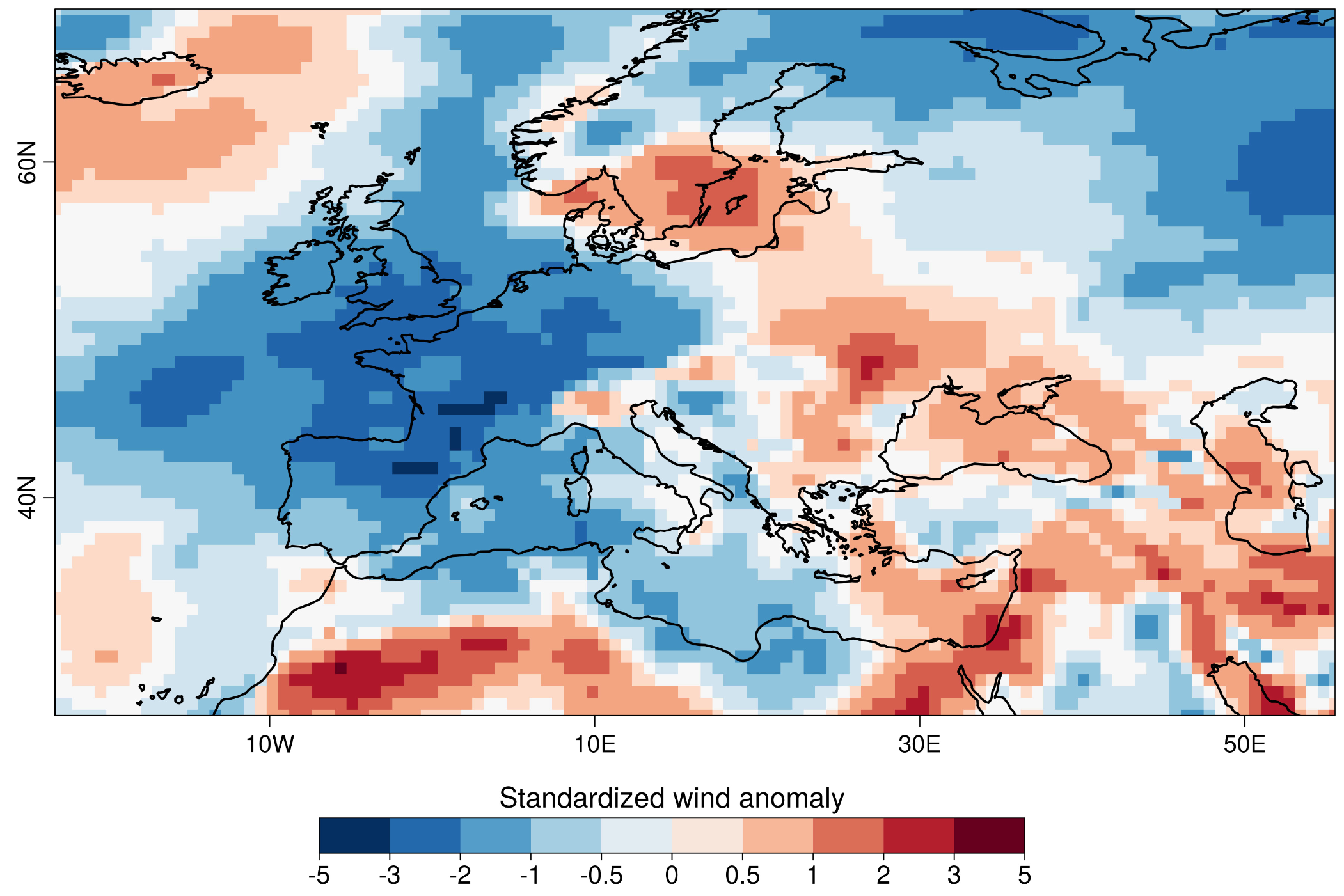 Event impacts
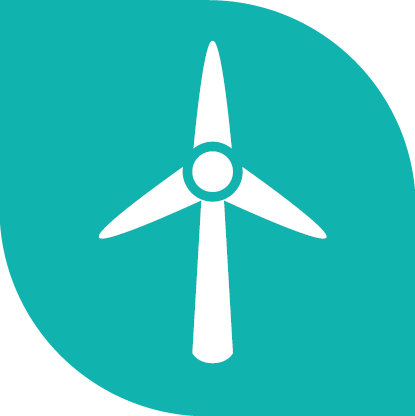 Lack of wind power production
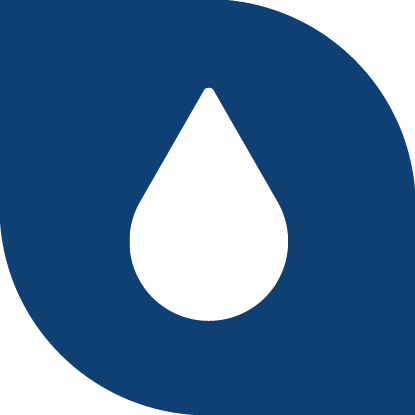 Mince precipitations and less water for hydropower
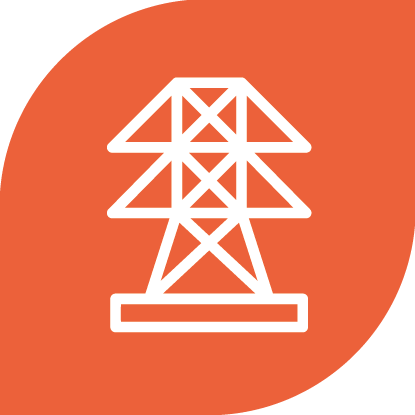 Cold temperatures increase electricity demand
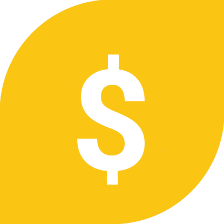 Power prices rise (coincidental with nuclear stop in France)
Why?
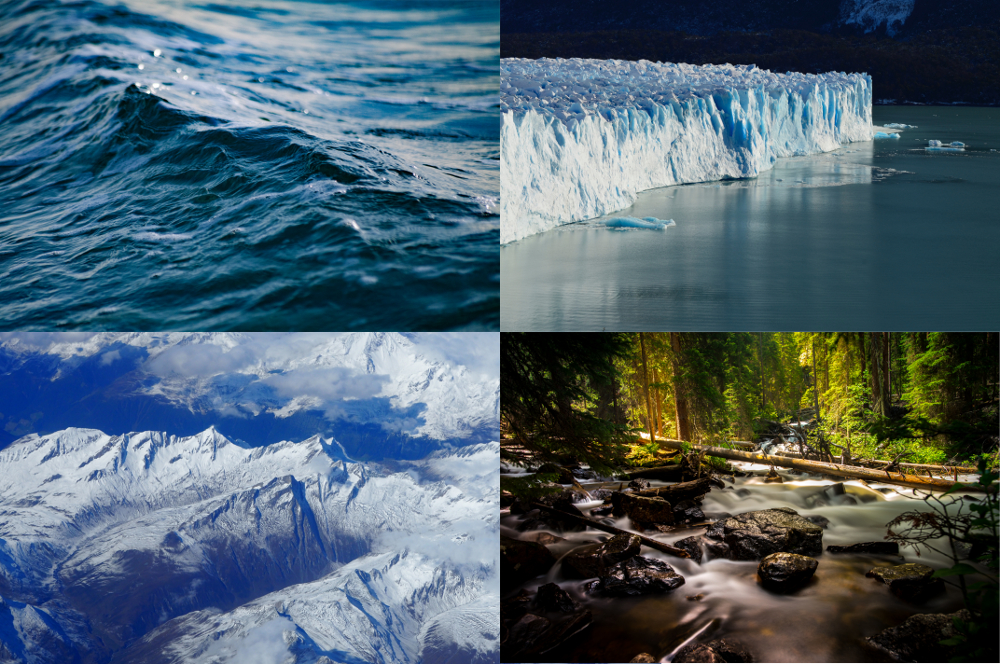 Slow evolution
Fast evolution
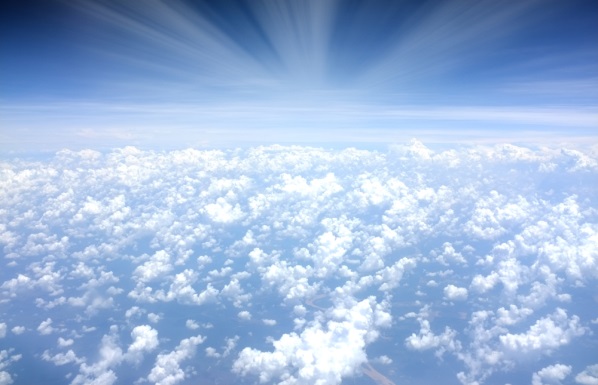 ATMOSPHERE
OCEAN 
CIRCULATION
SEA ICE EXTENT
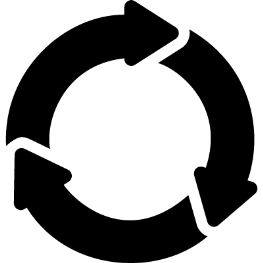 SNOW COVER
SOIL MOISTURE
Bad luck
A slow component is forcing the atmosphere
A practical example: US drought Q1-2015
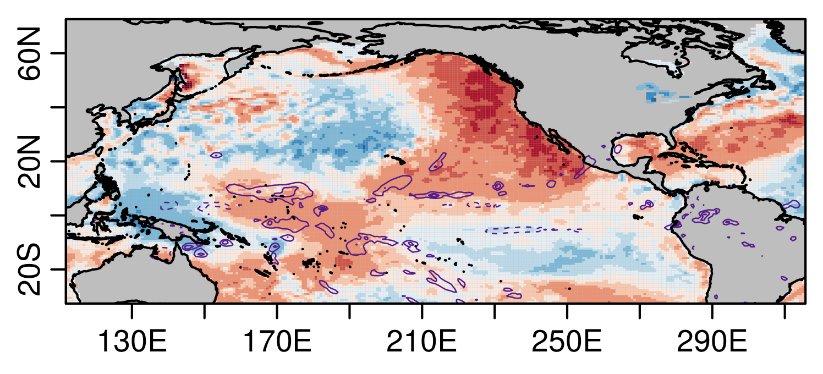 SST and precip
High SSTs in western tropical pacific
↓
Enhanced convection in the area
↓
Upward flow produces divergence at 200hPa
↓
Rossby wave propagates to North America
↓
Results in persistent low winds
January-March 2015
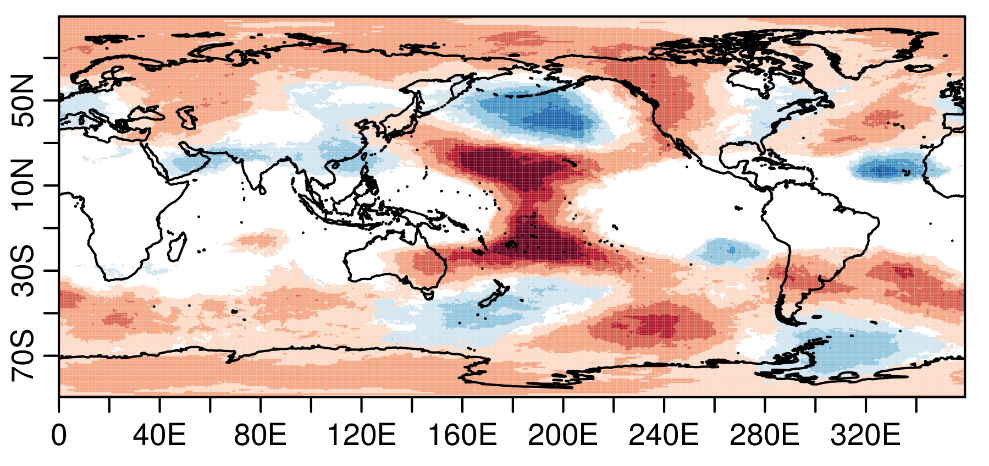 GH @200hPa
(images for March 2015)
How to forecast wind averages?
Use a coupled Earth System Model:
- Forecast slow evolution fields + impact on fast evolution
- Several ensemble members to get rid of uncertainty
Bias adjust/calibrate ensemble members
Average whole season to filter out noise and get signal
Distribute the ensemble members into 3 categories
Compute probabilities
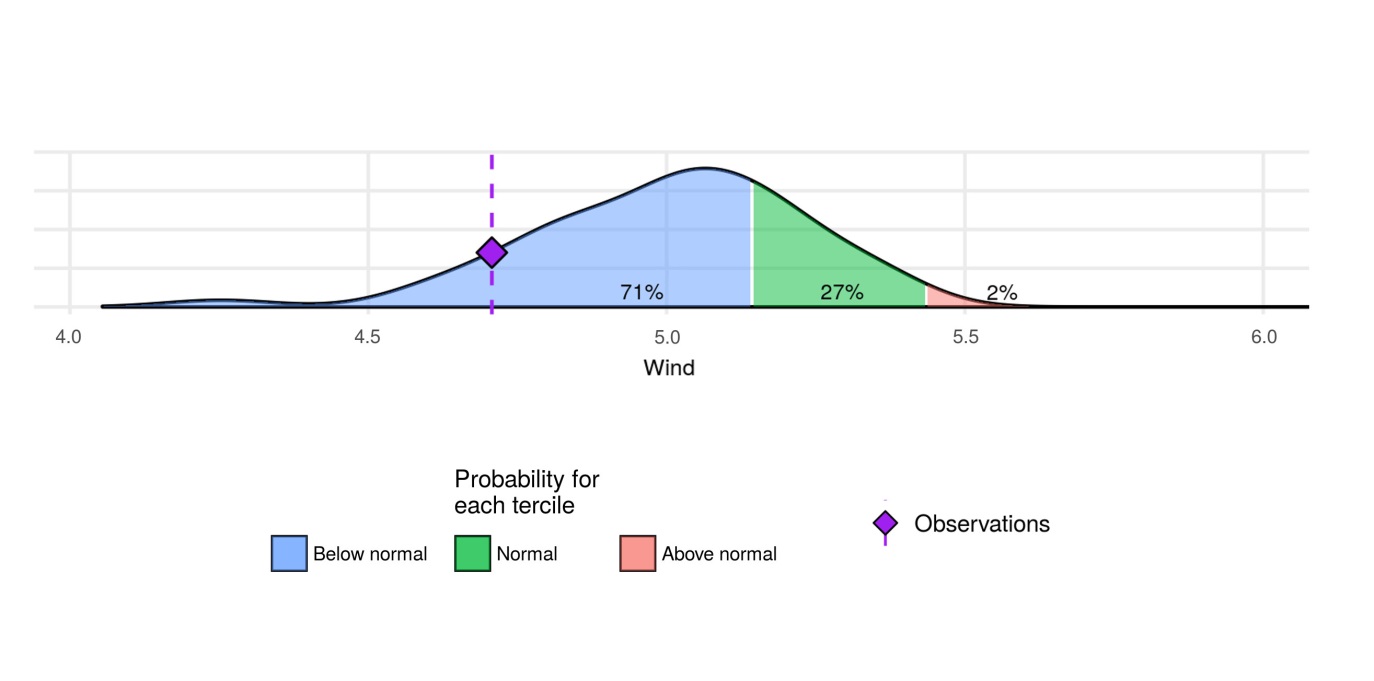 [Speaker Notes: A simple example of what we can do.]
DJF 2016/17 forecasts
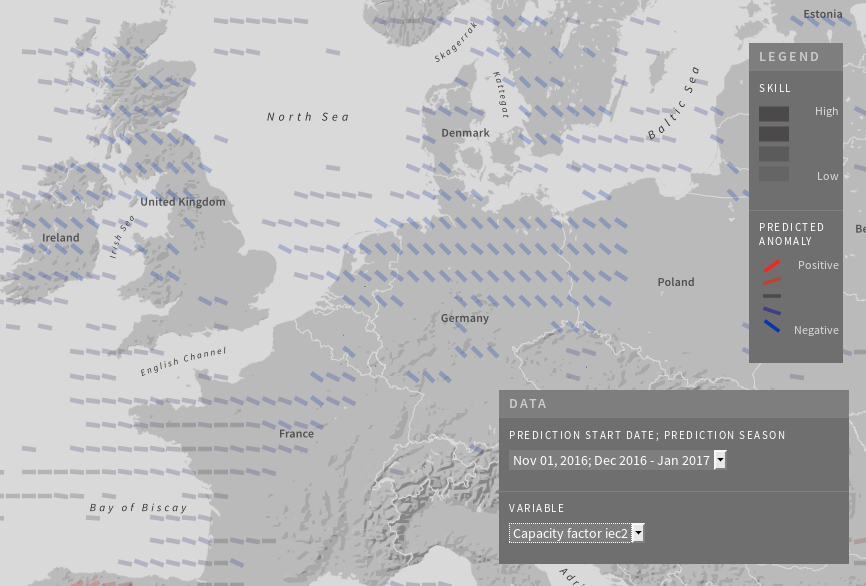 www.bsc.es/ess/resilience
Point forecasts
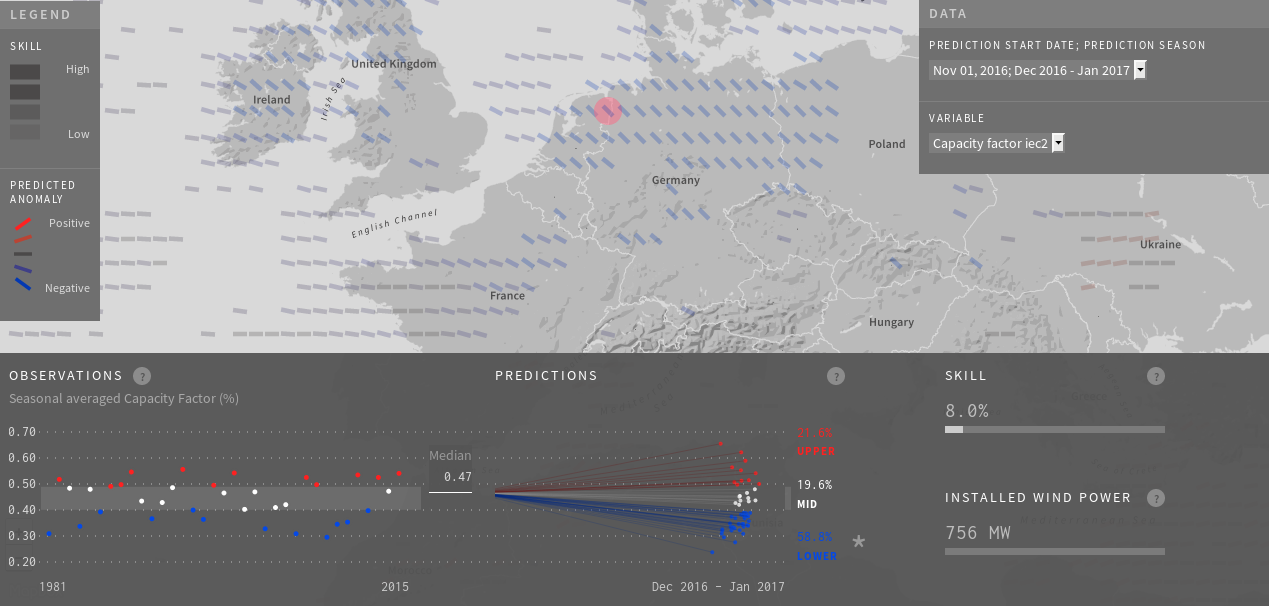 www.bsc.es/ess/resilience
Potential applications
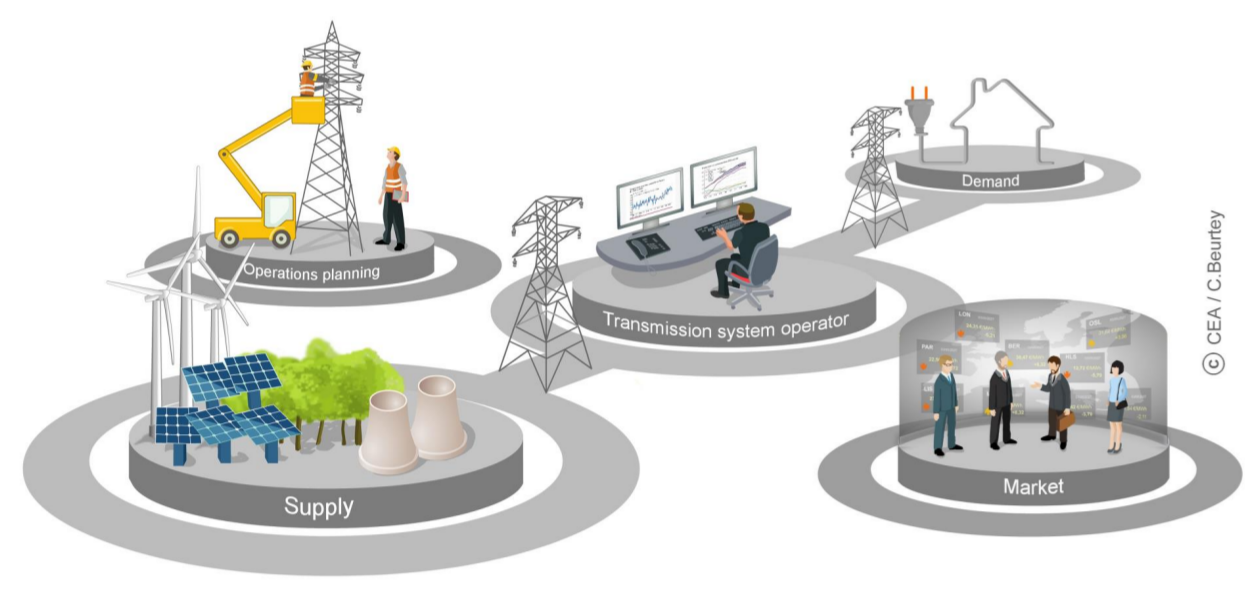 O&M planning
Balance supply 
and demand
Energy trading
Cash flow anticipation
[Speaker Notes: We want to serve society. We want to identify problems. First identify stakeholders.]
Stay tuned
Find the case study report at C4E website:
http://clim4energy.climate.copernicus.eu/wind-power
Check the 2016/17 DJF forecasts at:
www.bsc.es/ess/resilience
http://c4e-visu.ipsl.upmc.fr/
Further investigation of the case under:
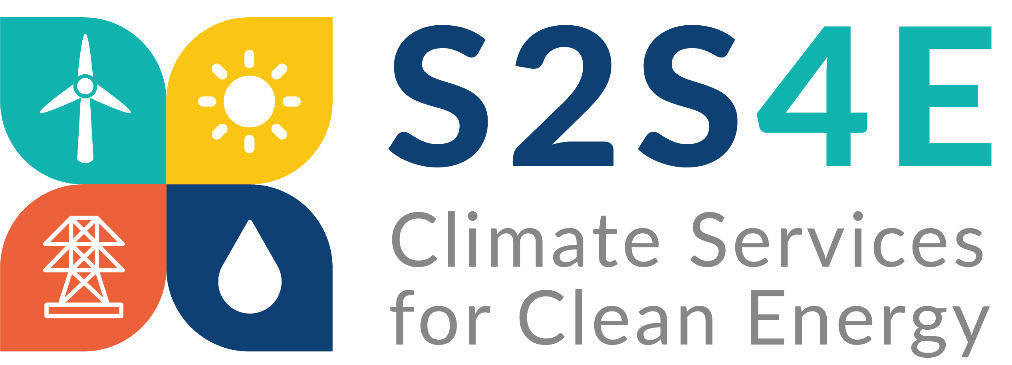 Forecasting the European wind drought of winter 2016/17
Case study
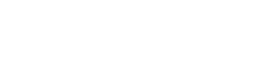 Llorenç Lledó 
llledo@bsc.es
Capacity factors
Capacity factor is a good indicator of wind power generation. 
Is independent of:
number of installed turbines
nameplate capacity of installed turbines
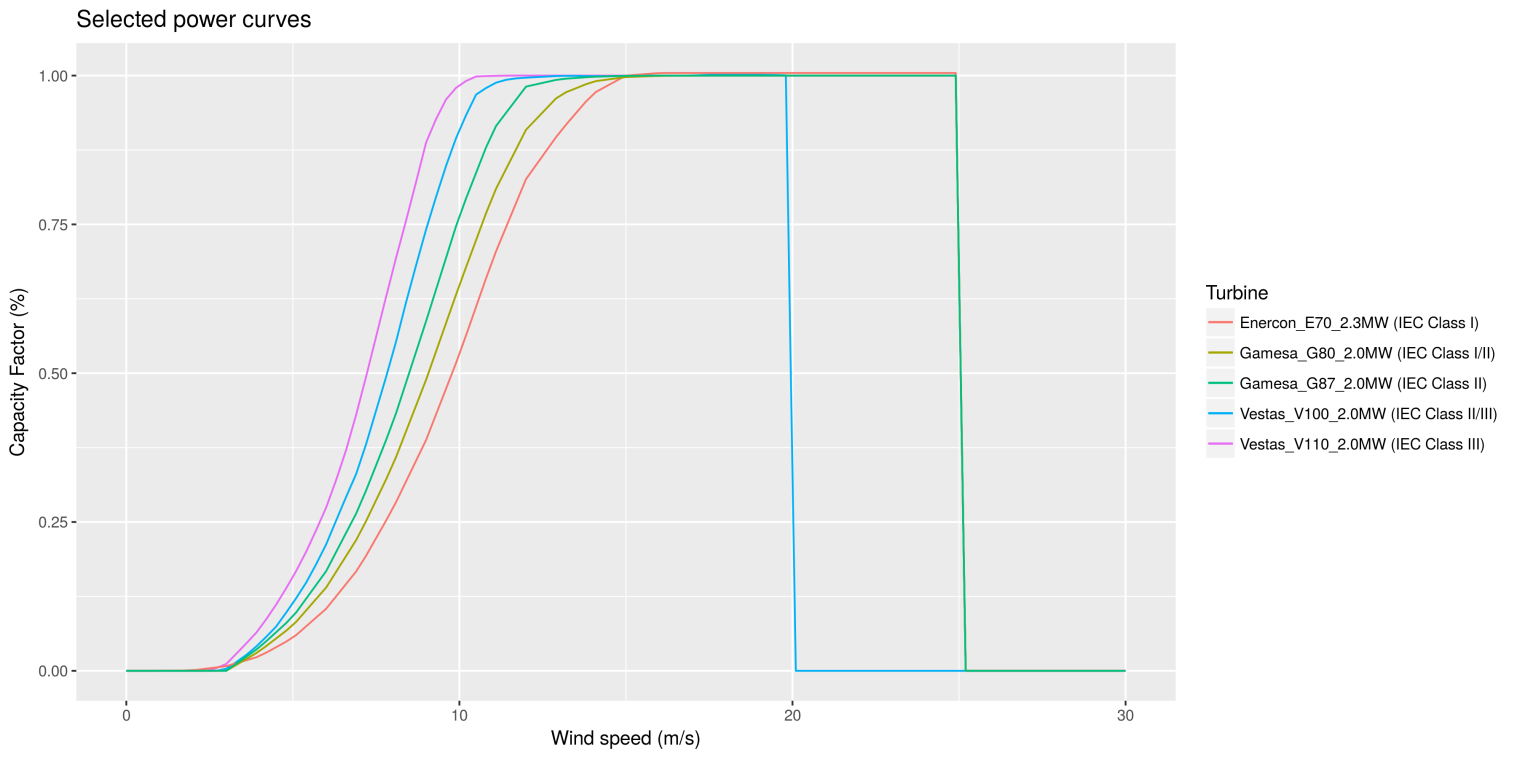 Using manufacturer power curves for three turbines representing IEC classes.

Fed with: 6-hourly model data, sheared at 100m.
SKILL ASSESSMENT
Skill assessment               for DJF (1981-2013)

Displaying: Ranked Probability Skill Score [RPSS]
“A prediction has no value without an estimate of forecasting skill based on past performance”
SITE SPECIFIC FORECASTS
Retrospective forecasts for JJA at Site1 (2000-2015)
CRPSS   = -0.01
RPSS    =  0.08
EnsCorr =  0.44